ASZÁMVITEL ALAPJAI
6. lecke
A könyvelés részterületei
Mit is mondtunk? Mi a könyvvitel feladata?
A gazdasági események több szempontból való, zárt rendszerű (ellenőrizhető) elszámolása, amely választ ad arra, hogy
melyik vagyonrészben
mikor
milyen értékű
milyen mennyiségű
változás következett be.
A gazdasági eseményeket több szempont szerint is rögzítjük
2
A könyvelés formái (részterületei)
ANALITIKUS
SZINTETIKUS
IDŐSOROS
SZÁMLASOROS
3
A KÖNYVELÉS FORMÁI I.a gazdasági események logikája alapján
SZÁMLASOROS (főkönyvi) könyvelés: 
gazdasági események vagyonrészenkénti könyvelése
eszköze a főkönyvi számla
mérleg felbontása
Négyszámlasoros modell (lásd számlarendszer)
16 lehetséges számlakapcsolat
4
A KÖNYVELÉS FORMÁI I.a gazdasági események logikája alapján
IDŐSOROS könyvelés: gazdasági események időrendi sorrendben való könyvelése
eszköze a napló (alapkönyv): tartalma tkp. ugyanaz, mint a főkönyvi számla tartalma, csak más logikai sorrendben
Kivitelezése
Egynaplós szisztéma
Vegyes napló
 többnaplós szisztéma, például:
Pénztártételek naplója
Banktételek naplója
Vevők napló
Szállítók napló
Vegyes napló
5
IDŐSOROS ELSZÁMOLÁS
A napló használata
először a naplóban majd a főkönyvben (ma már nem használatos)
Párhuzamosan
Átíró technika (manuális módszer)
Mára már elavult
Automatikus (számítástechnikai támogatással)
6
A napló sematikus felépítése
A napló megnevezése, vonatkozási időszaka
A napló T és K forgalma értelemszerűen megegyezik egymással, és
a főkönyvi kivonat forgalom rovatának összegével
7
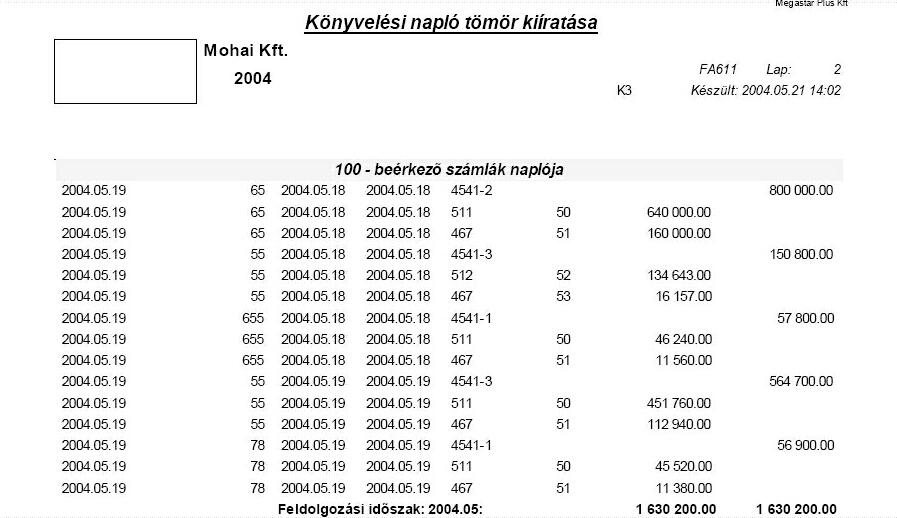 8
A KÖNYVELÉS FORMÁI II.az adatok részletezettsége alapján
SZINTETIKUS könyvelés: bizonyos szempontból összevont, csak értékbeni elszámolás
Erről szólt a 3-4. lecke
Erről szól a négyszámlasoros modell és az ehhez kapcsolódó naplók rendszere

ANALITIKUS könyvelés: részletes, tételes, mennyiségi és/vagy értékbeni elszámolás
Megjelenési formái:
csak értékben (pl. vevő-szállító folyószámlák)
csak mennyiségben (pl. készlet)
mennyiségben és értékben is (pl. tárgyi eszköz, készlet)
9
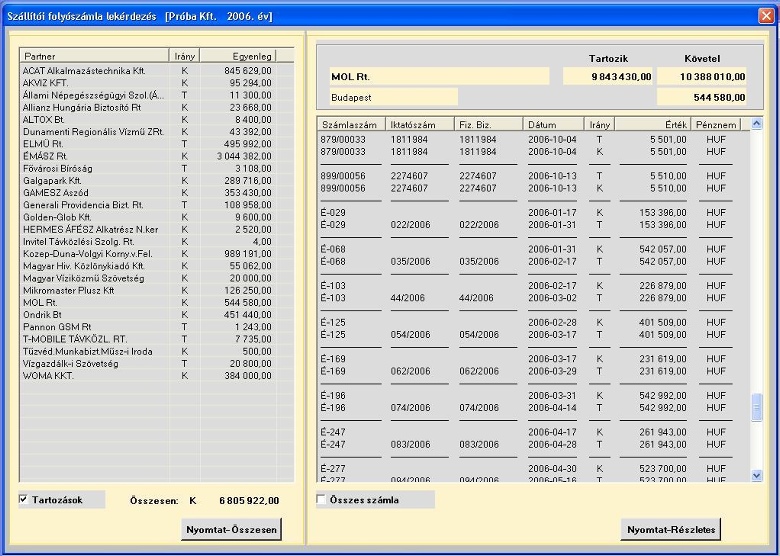 Az egyes szállítói folyószámlák időponti egyenlege, analitikus adat
Adott szállító időszaki tételes folyószámla kimutatása
analitikus adat
Az összes szállítói tartozás összege, ez a főkönyvi adat
10
További példák analitikus elszámolásokra, nyilvántartásokra
Készletnyilvántartás, raktári, bolti elszámolás
Szintetikus adat: anyagok számla egyenlege
Analitikus adat: a raktári tételes nyilvántartás, készletelem-szintű elszámolása
Bérszámfejtés, munkavállalói egyéni bérnyilvántartások, adó- és járulékelszámolások, előlegek elszámolása stb.
Szintetikus adat: a vállalati szintű bruttó bér, az azt terhelő levonások és az így kialakuló nettó (kifizetendő) bér
Analitikus adat: a vállalati bruttó bér dolgozónkénti elszámolása, nyilvántartása
Tárgyi eszköz egyedi nyilvántartás
Szintetikus adat: ingatlanok főkönyvi számlák egyenlegei, a mérlegben kimutatott nettó érték
Analitikus adat: az egyes ingatlanelemek (pl. telek, épületek stb.) tételes egyedi elszámolása, értékcsökkenése stb.
Tulajdonosok, részvényesek nyilvántartása
Szintetikus adat: a jegyzett tőke összege
Analitikus adat: a jegyzett tőke megoszlása az egyes tulajdonosok között
Stb. stb.
11
ANALITIKA JELLEMZŐI
nem feltétlenül kapcsolódik minden vagyonrészhez (az értékbeni részletezés megoldható lehet a szintetikában is)
nem érvényesül az Eszköz = Forrás
nem a kettős feljegyzés elvére épül
Önmagukban vezetjük az egyes vagyonrészek analitikáját
Alapösszefüggés adott vagyonrész tekintetében: Analitika = Szintetika, amely érvényesülhet
közvetlenül (automatikus: ha az analitika értékbeni is)
közvetetten (ha az analitika csak mennyiségi, ekkor értékelés szükséges)
A szintetika hitelességét az analitika biztosítja
Rendszeres időközönként egyeztetni szükséges
Az analitika hitelességét a leltár biztosítja
12
Analitikával összefüggő fogalmak
Leltár: a gazdálkodó vagyonának adott időpontra vonatkozó tételes (jegyzékszerű) kimutatása (mennyiségben és értékben is)
Leltározás: az a tevékenység, amelynek során tételes számbavételre, felmérésre kerül a gazdálkodó vagyona 
Leltározás formái: 
Adott időpontra vonatkozó tételes, mennyiségi felvétel
Pl. készletek, tárgyi eszközök
Egyeztetés (mennyiségben nem kifejezhető vagyonrészek esetében)
Pl. vevők, szállítók, bankszámlák, hitelszámlák
Leltárkülönbözet: a leltár szerinti és a könyv szerinti adat (analitika) eltérése, amely lehet
leltárhiány (leltár szerinti < könyv szerinti)
leltártöbblet (leltár szerinti > könyv szerinti)
13
Analitika és szintetika lehetséges kapcsolódási formái
csak szintetika
analitika és szintetika párhuzamosan
Vevő, szállító folyószámlák
először az analitikában, majd a szintetikában
 kapcsolat eszköze: feladás (másodlagos bizonylat)
Az analitikus nyilvántartás adataiból készített, a szintetikus elszámolás igényeihez igazított összesítő kimutatás
Például készletelszámolás, bérelszámolás, tárgyi eszköz értékcsökkenése
csak analitika
14
B

E

S

Z

Á

M

O

L

Ó
G
A
Z
D
A
S
Á
G
I



E
S
E
M
É
N
Y
E
K
SZINTETIKA
ANALITIKA
SZINTETIKA
ANALITIKA
SZINTETIKA
MÁSODLAGOS
BIZONYLATOK
ELSŐDLEGES
BIZONYLATOK
15
Szegedi Tudományegyetem
GazdaságtUDOMÁNYI KAR
Közgazdász  KÉPZÉS
Távoktatási TAGOZAT
LECKESOROZAT
Copyright ©  SZTE GTK 2017/2018

A LECKE tartalma, illetve alkotó elemeI előzetes, írásbeli engedély MELLETT használhatók fel.
Jelen tananyag a Szegedi Tudományegyetemen készültaz Európai Unió támogatásával. Projekt azonosító: EFOP-3.4.3-16-2016-00014